Hier staan we nu!
2014-2017
2020
2021-2026
2019
2018
PLANUITWERKING
REALISATIE
VERKENNING
Ontwerpen
Graaf Reinaldalliantie ontwerpt de nieuwe dijk
Ontwerpen 
Het ontwerp wordt gereed gemaakt voor uitvoering
Participatie
Keukentafelgesprekken & ensemblebijeenkomsten
18 & 20 februari
Inloopbijeenkomst
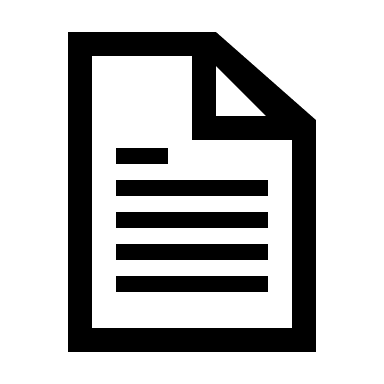 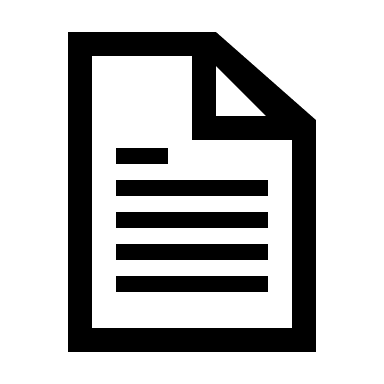 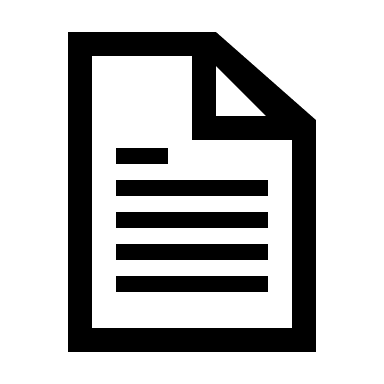 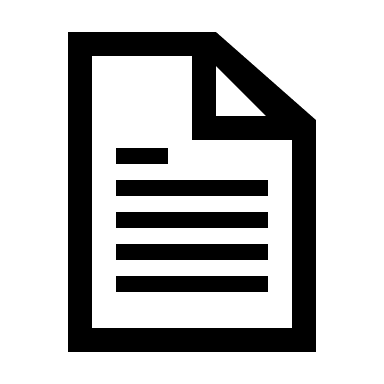 zienswijzen
zienswijzen
Notitie Reikwijdte en Detailniveau
Concept MER
Eind 2020:
Definitief Projectplan Waterwet, MER, bestemmingsplan en vergunningen
Voorjaar 2020: Ontwerp Projectplan Waterwet, MER, bestemmingsplan en vergunningen
Voorkeurs-alternatief m.u.v. witte vlekken